Server Workgroup
OCP NIC Community UpdateAugust 2020
OCP NIC SubgroupSub-group Project wiki:  https://www.opencompute.org/wiki/Server/MezzMailing List: https://ocp-all.groups.io/g/OCP-NIC
Agenda
OCP Tech Week (was: OCP Engr Workshop)
Signal Integrity Update	
Mechanical update
Specification update
OCP Terminology Guideline for Inclusiveness & Openness
OCP Tech Week
Dates: Nov 9-10; Nov 12-13
NIC track in Tuesday/Thursday 8am-12pm (PST)
April, Damien, Jia, Thomas would be coordinating for NIC track
OCP Tech Week (topics)
We have 4 hrs timeslot for community sharing
Signal Integrity Update
Analysis by NIC developers (Intel, BRCM, MLNX) is indicating OCP NIC3.0 SFF PCIe Gen5.0 loss between -6.5dB and -7.0dB (Rev1.01 draft spec mentioned not more than -8.0dB)
NIC developers are further analyzing to propose loss budget in this month’s SI WG meeting on 8/19/2020
Once SFF loss budget is finalized, SI WG will kick-off test methodology to accommodate loss delta from PCI-SIG CEM
OCP NIC 3.0 LFF PCIe Gen5.0 channel loss will be aligned to PCI-SIG CEM spec of -9.5dB
Mechanical Update
Initial mechanical compliance fixture 3D complete
Design will be discussed in tomorrow’s working session
Teaser picture of the fixture as below
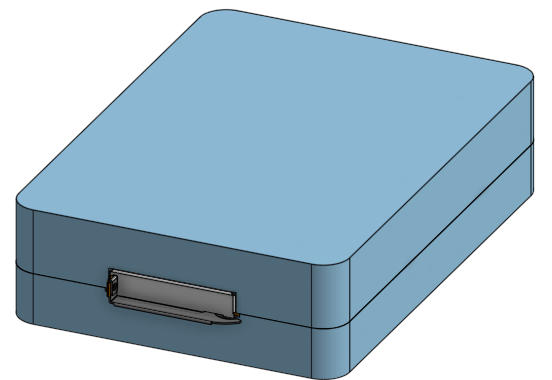 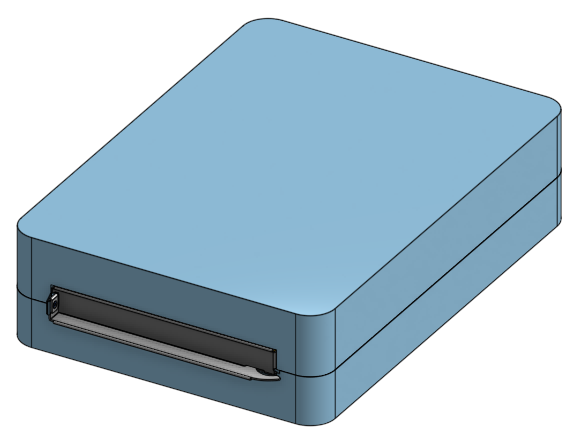 Specification update
Rev1.01 draft under contributor review. Look for email from Thomas Ng
Reviewer questions & responses has been low
Suggest to read thru rev1.01 +12V_Edge during ID_mode modification and bring your feedback into working session discussion tomorrow
It should have implication to NIC vendors
It may have implication to system integrators
OCP Terminology Guidelines for Inclusion & Openness
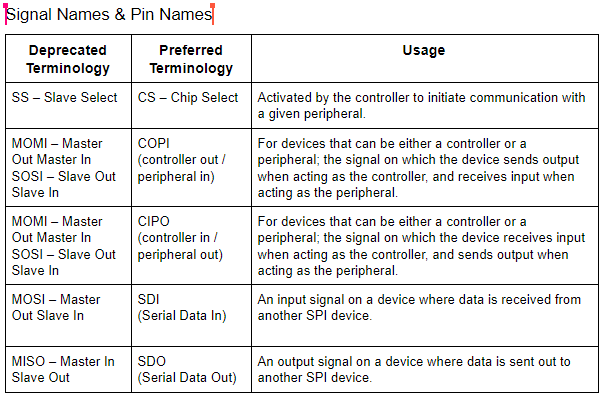 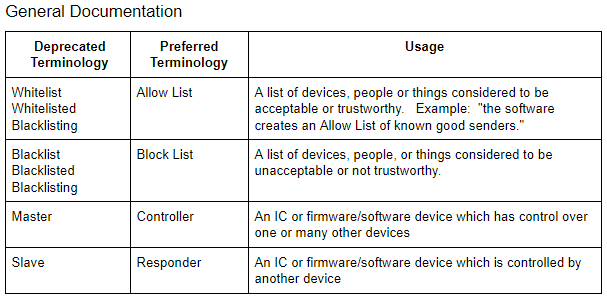 OCP foundation started to provide guideline for common terminology yet could be sensitive
[Speaker Notes: https://urldefense.proofpoint.com/v2/url?u=https-3A__docs.google.com_document_d_1Hi46-2DPVcywW8NQBsBTdgC24ZybHl6dF6RYe-2Dzrj3xhk_edit-23heading-3Dh.ac7fwtjsxlrh&d=DwMFaQ&c=5VD0RTtNlTh3ycd41b3MUw&r=q1FhLOonHbrMa6HIwi0yiw&m=VHZuO2sGXraOfMjlvaZQ7uU1X8qvMmR4w9COywgeaq4&s=9jwSO0ZwTz61XY2IFnBrrMIWEVa8Zv_rxyvcGGUk2g4&e=]
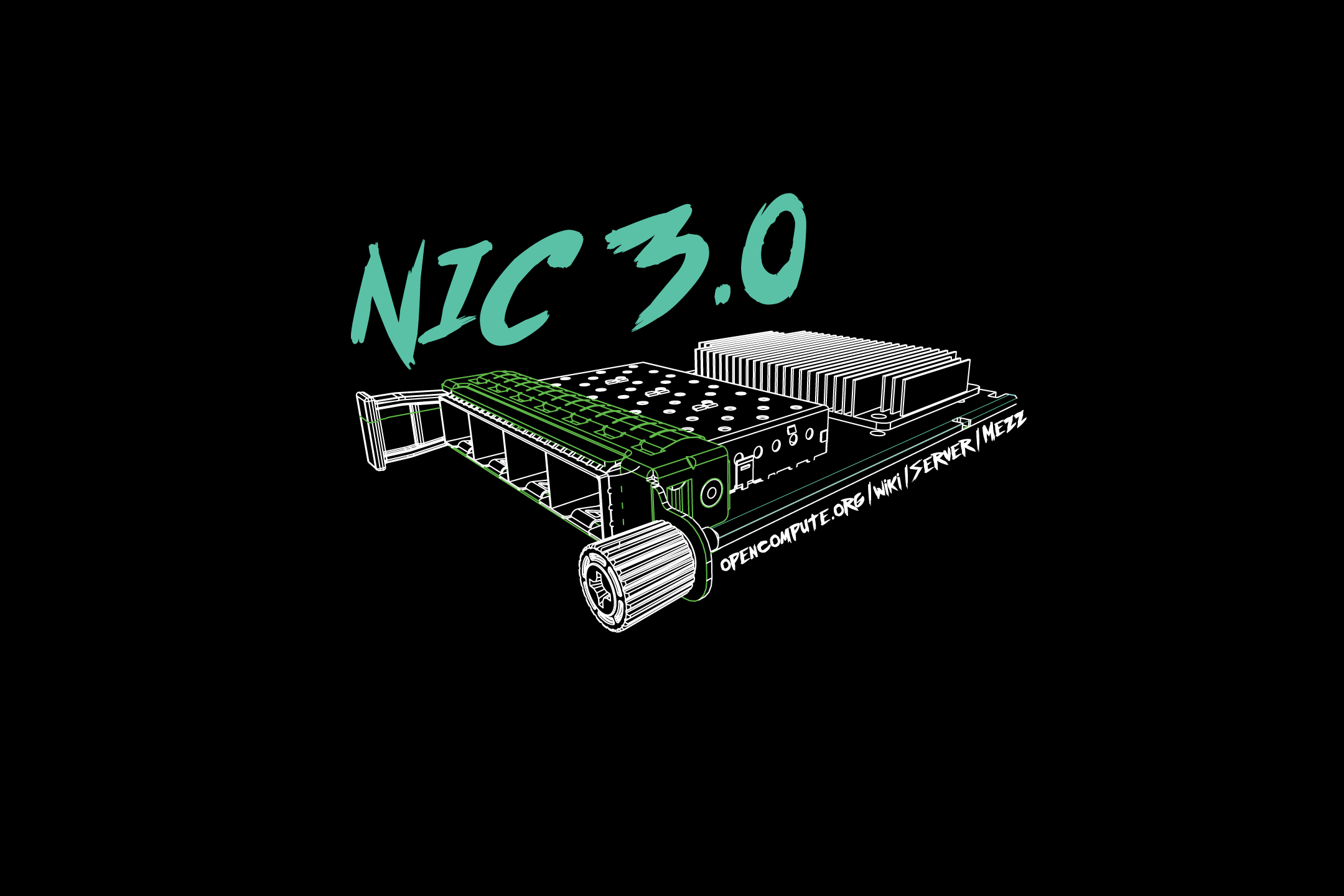 March 4-5, 2020